UAL Level 3 Applied General Diploma  in Art & Design 603/1457/6
Candidate number: 
Pathway: 
Project title:
EXTERNAL ASSESSMENT BRIEF - DIGITAL PORTFOLIO GUIDANCE
Please use this UAL Awarding Body approved template to develop, present and submit your response to the theme set out in the External  Assessment Brief. Slide headers and Learning Outcomes are provided as a presentation guide, however evidence for any Learning Outcome will be acknowledged and assessed in any of the slides in your presentation.

Your DIGITAL PORTFOLIO submission must adhere to all guidance parameters stated within the External Assessment 
Brief issued to you.  Your digital portfolio must be a maximum of 34 slides (30 slides independent portfolio evidence & 4 UAL pre-prepared slides). 

You must submit evidence against all Learning Outcomes. Failure to submit sufficient evidence will result in a portfolio being judged incomplete and your work may be assessed as a FAIL.
EXTERNAL ASSESSMENT BRIEF - DIGITAL PORTFOLIO GUIDANCE
Visual and contextual research (LO1, LO2)
Materials processes and practical skills (LO3, LO4)
Exploration of ideas and problem solving (LO3, LO4)
Development of ideas and outcomes (LO4, LO5)
Presentation and evaluation (LO4, LO6)
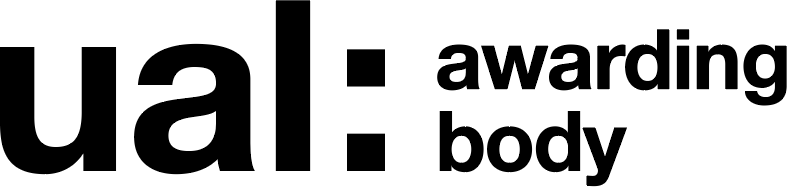 2022
Candidate authentication form
Notice to candidate
The work you submit for assessment must be your own. If you copy from someone else or allow another candidate to copy from you, or if you cheat in any other way, your  assessment may be declared void and you may be withdrawn from the qualification.
Any books, information from the internet or any other material which you have used to help you complete this work must be clearly acknowledged in the work itself.

Declaration by candidate
By ticking the box I am confirming I have read and understood the Notice to candidate (above). I have produced the work without any help from other people apart from  that which I have declared in the work itself. I have acknowledged all source materials in the work itself.
Tick  box
Click to add text
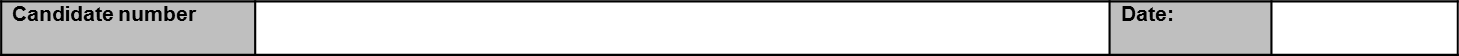 Click to add text
Intellectual Property and candidate consent
University of the Arts London (UAL) selects candidate work to maintain understanding and to support ongoing development of its qualifications.  Candidate work may be used for the following purposes:
As part of the standardisation materials to assist with training of UAL assessors who are responsible for marking candidate work.
As part of the exemplar resources for the qualification, exhibited on the UAL Awarding Body website.  All personal data relating to the candidate will not be included as part of this use.
The work will not be used to promote the qualification or the business function of the UAL Awarding Body and it will not knowingly be shared with third  parties.
If you tick the box on the far right, you are confirming your consent for your work produced in this digital portfolio to be used for the purposes outlined above.
Please note, consent is optional and has no involvement with the outcome of your assessed work.
Tick  box